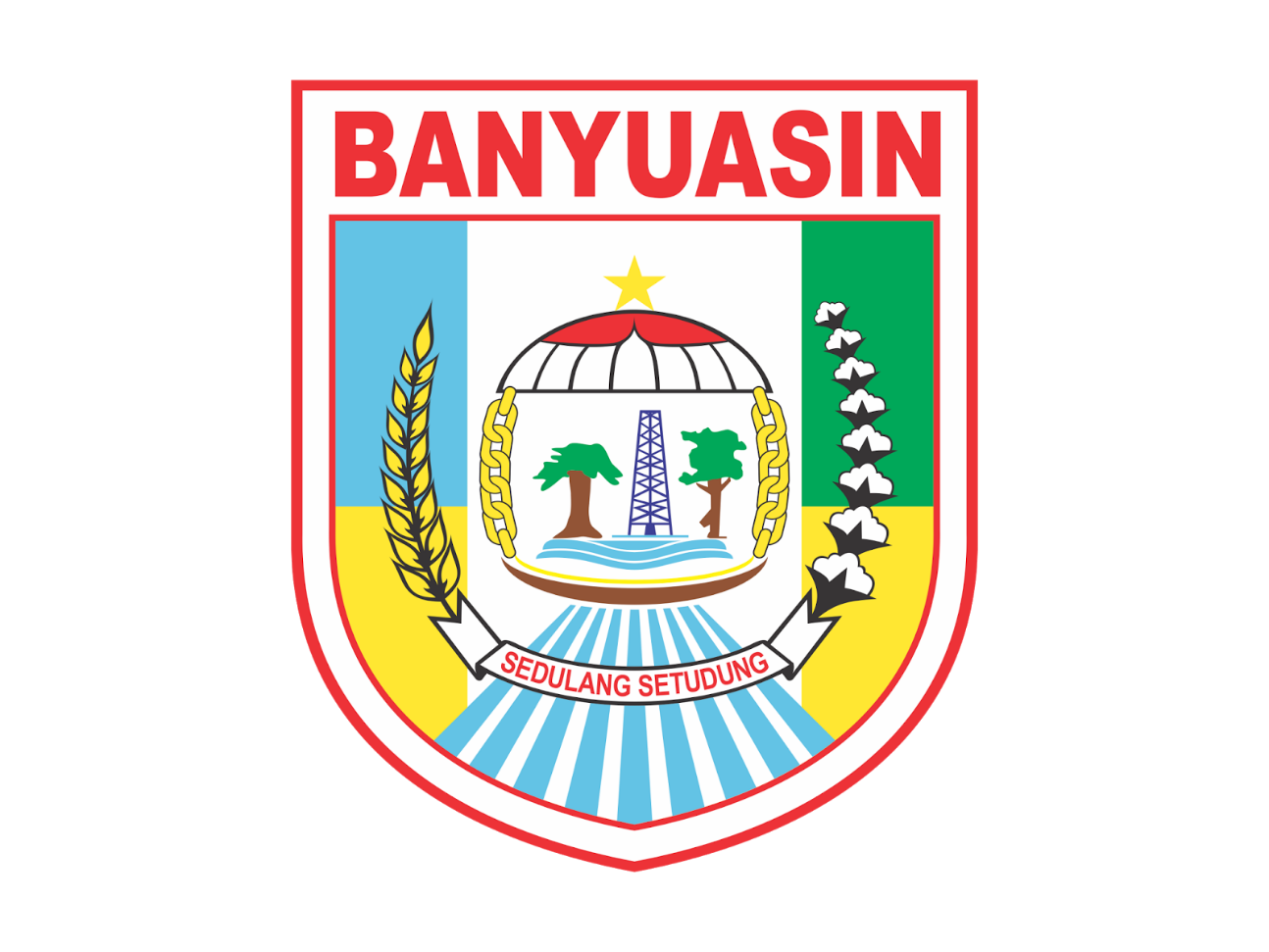 PEMERINTAH KABUPATEN
BANYUASIN
Pantauan Media Massa 
11 - 17 April 2020
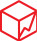 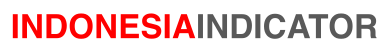 DAFTAR ISI
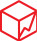 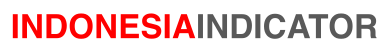 2
GLOSARIUM
Peristiwa Daerah: Peristiwa dalam topik “Kabupaten Banyuasin” yang berkaitan dengan tugas dan fungsi Bupati, Wakil Bupati atau OPD.
Peristiwa Dominan: Peristiwa dengan ekspos berita paling banyak dalam topik “Kabupaten Banyuasin”.
Peristiwa Kecamatan: Peristiwa terkait satu atau lebih kecamatan di Kabupaten Banyuasin.
Peristiwa Kepala Daerah: Peristiwa terkait Bupati.
Peristiwa Utama: Kumpulan peristiwa dengan ekspos berita yang relatif lebih banyak dibanding peristiwa lain dalam topik “Kabupaten Banyuasin”.
Respons: Tindakan konkret Pemkab Banyuasin untuk menyelesaikan suatu masalah.
Sebaran Media: Daftar media massa beserta ekspos pemberitaan yang termasuk dalam topik “Kabupaten Banyuasin”
Seremoni Pasif: Kegiatan seremonial Pemkab Banyuasin atau tanggapan normatif terhadap suatu peristiwa bersentimen netral.
Sosialisasi: Tindakan menyebarluaskan rencana kerja Pemkab Banyuasin atau informasi terkait agenda kerja pemerintah.
Topik: Kumpulan berita yang memuat kata-kata tertentu, dalam hal ini yaitu variasi penulisan nama daerah Kabupaten Banyuasin.
Berita Positif: Berita tentang prestasi atau inovasi Bupati, Wakil Bupati, OPD Pemkab Banyuasin atau lembaga binaan Pemkab Banyuasin.
Deskripsi OPD: Uraian peristiwa terkait OPD Pemkab Banyuasin.
Ekspos OPD: Daftar OPD Pemkab Banyuasin yang disebut dalam berita beserta jumlah pemberitaannya.
Hal Terhubung: Penyebutan pejabat atau lembaga OPD Pemkab Banyuasin oleh pihak lain terkait kinerja.
Influencers: Daftar narasumber berita atau orang yang pernyataannya dikutip dalam berita di topik “Kabupaten Banyuasin”.
Influencers Internal: Pejabat OPD, Bupati dan Wakil Bupati Banyuasin yang menjadi narasumber berita.
Isu Berpotensi Negatif: Berita yang tidak termasuk ke dalam berita negatif, tetapi berpeluang memberikan dampak buruk terhadap tugas dan fungsi Pemkab Banyuasin.
Isu Negatif: Berita tentang program atau kinerja Pemkab Banyuasin yang kurang baik. Isu negatif juga mencakup penyebutan pejabat atau lembaga yang merugikan Pemkab Banyuasin. Kinerja: Tindakan Bupati, Wakil Bupati atau OPD dalam menjalankan tugas pokok dan fungsi (tupoksi) Pemkab Banyuasin.
Peristiwa: Kejadian yang dibahas dalam satu atau lebih berita dalam topik yang sama.
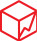 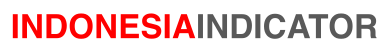 3
RINGKASAN
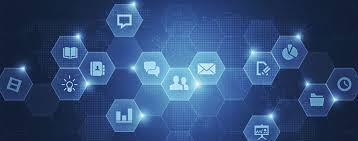 MONITORING MEDIA
Terdapat 270 berita dalam topik Kabupaten Banyuasin di media massa online dan 77 berita di media massa cetak. Dari jumlah tersebut, 129 berita di media massa online dan 53 berita di media massa cetak merupakan peristiwa utama Kabupaten Banyuasin. Sebanyak 39 berita di media online dan 15 berita di media cetak merupakan peristiwa utama kepala daerah. Sementara itu, pejabat atau lembaga Organisasi Perangkat Daerah (OPD) disebutkan sebanyak 89 kali di media online.
Peristiwa dominan Kabupaten Banyuasin di media massa online yakni Pemkab melakukan penyemprotan disinfektan secara serentak di tiap desa di 21 kecamatan dalam rangka mencegah penyebaran Covid-19. Lokasi yang disemprot selain rumah warga, yakni tempat publik seperti kantor desa, Puskesmas, dan tempat ibadah. Sementara, pemerintah Desa Sedang, Suak Tapeh, menyemprotkan disinfektan di tempat fasilitas umum dan rumah warga, Selasa (14/4). Begitu juga dengan pemerintah Desa Bentayan, Tungkal Ilir, melakukan penyemprotan disinfektan, Selasa (14/4). Adapun, PWI Banyuasin turut melakukan penyemprotan disinfektan dan membagikan masker untuk para jurnalis. Peristiwa ini mendapat 17 ekspos. 
Peristiwa dominan Kabupaten Banyuasin di media massa cetak yakni pejabat Disdikbud terjerat kasus narkoba. Tersangka berinisial MF (43) tersebut diketahui menjabat sebagai Kasi Sarana PAUD Disdikbud Banyuasin sekaligus bendahara DPD KNPI Kabupaten Banyuasin. MF menyerahkan diri pada Kamis (9/4), sehari setelah rumahnya digeledah Satnarkoba Polres Banyuasin. Dari hasil penggeledahan, polisi mengamankan enam paket ganja dan sisa sabu di dalam pireks. MF lantas mengundurkan diri dari kepengurusan KNPI. Zainal, pengacara MF, mengatakan MF melalui pihak keluarga telah mengajukan rehabilitasi kepada Polres Banyuasin. MF dikenakan pasal UU Narkotika dengan ancaman hukuman 4 tahun penjara. Peristiwa ini mendapat 9 ekspos. 
Peristiwa dominan kepala daerah Kabupaten Banyuasin di media massa online dan cetak yakni Bupati, Askolani, mengikuti Rapat Paripurna Nota Pengantar Laporan Keterangan Pertanggungjawban (LKPJ) Bupati TA 2019, Senin (13/4). Rapat dipimpin Ketua DPRD Banyuasin Irian Setiawan dan dihadiri anggota DPRD Kabupaten Banyuasin, Forkopimda dan sejumlah ASN serta tamu undangan. Dalam pidato pengantarnya, Bupati menyampaikan pencapaian target kinerja pembangunan daerah, salah satunya efisiensi penggunaan belajar pembangunan. Sementara, sejumlah indikator program kegiatan yang belum tercapai merupakan tugas bersama di tahun-tahun anggaran. Untuk itu, dia berharap kerja sama dan saran dari anggota DPRD serta partisipasi elemen masyarakat agar Banyuasin Bangkit Adil dan Sejahtera segera terwujud. Peristiwa ini mendapat 13 ekspos di media online dan 5 ekspos di media cetak.
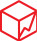 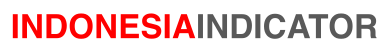 4
RINGKASAN
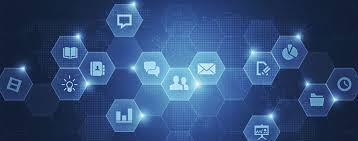 MONITORING MEDIA
OPD dominan di media massa online yakni Sekretariat Daerah (Setda) yang disebut sebanyak 22 kali dari total 89 kali penyebutan OPD. Mayoritas berita Setda berupa kinerja, yakni: (1) Mendampingi Bupati menjelaskan soal bantuan sosial penanganan Covid-19, Jumat (17/4). (2) Mengikuti Rapat Paripurna Nota Pengantar LKPJ Bupati TA 2019, Senin (13/4). (3) Mendampingi Bupati melakukan panen padi di Desa Sungai Pinang, Kecamatan Rambutan.
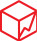 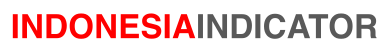 5
BERITA COVID-19
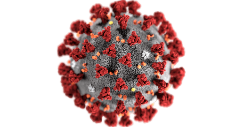 Top Isu
Pernyataan Pejabat
*Ntotal: 270
**Na: 58
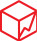 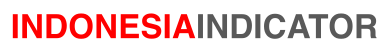 6
*Ntotal: total berita terkait Covid -19 di Kabupaten Banyuasin. 
**Na: total berita peristiwa utama.
PENANGANAN COVID-19
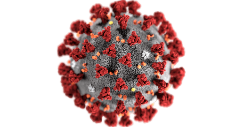 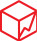 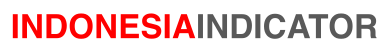 7
BERITA POSITIF, ISU POTENSI NEGATIF & NEGATIF
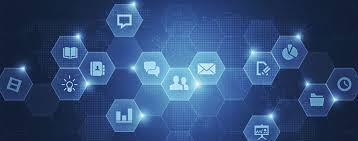 MONITORING MEDIA
Isu potensi negatif:

Fraksi PAN Kabupaten Banyuasin mengusulkan kepada Bupati agar memberikan insentif tambahan kepada tenaga medis di Kabupaten Banyuasin yang sudah bekerja keras menangani Covid-19. Ketua Fraksi PAN, Sriyatun, mengatakan kucuran anggaran penanganan Covid-19 yang mencapai Rp500 miiar harus disalurkan juga untuk tenaga medis.    
Sumber: ron. "Usulkan Insentif Tambahan." Harian Banyuasin. 16 April 2020, halaman 1. 

Konsorsium Pembaruan Agraria (KPA) mencatat sembilan kasus agraria yang terjadi selama 1 bulan terakhir. Salah satunya terjadi di Kabupaten Banyuasin. Pada 2 April 2020, tanah pertanian warga Desa Sedang, Kecamatan Suak, diduga digusur PT MA dibantu aparat kepolisian. Pihak perusahaan merobohkan pondok–pondok para petani. Sementara, padi para petani yang baru panen dibuang perusahaan.            
Sumber: https://www.teras.id/news/pat-2/219865/kpa-catat-9-konflik-agraria-terjadi-selama-masa-pandemi-covid-19 

Media sumajaku.com menulis adanya dugaan pungutan pembuatan KK dan KTP yang jumlahnya sampai ratusan ribu rupiah dilakukan oknum Sekdes Jalur Mulya berinial WR. Selain KK dan KTP, pungutan diberlakukan dalam pembuatan rekomendasi surat pindah nikah. Camat Muara Sugihan, Subakir, menyatakan belum menerima laporan soal itu.           
Sumber: http://sumajaku.com/2020/04/14/oknum-sekdes-diduga-punggut-biaya-pembuatan-ktp/ 

Komisi Perlindungan Anak Daerah (KPAD) Banyuasin Bidang Evaluasi dan Monitoring, Martopo Yusuf, mengecam keras perbuatan terlapor atas dugaan pencabulan terhadap SS (14). Dia akan memantau dan mengawasi serta memastikan problem terhadap SS selesai dan mendapat kepastian hukum. SS menjadi korban pelecehan seksual RM di salah satu hotel di Palembang, Maret 2020.       
Sumber: http://jurnalsumatra.com/martopo-yusuf-kecam-pelaku-pencabul-ss/
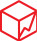 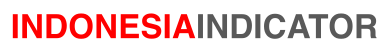 8
BERITA POSITIF, ISU POTENSI NEGATIF & NEGATIF
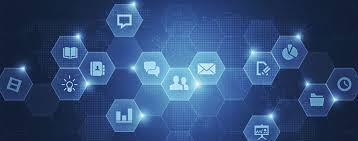 MONITORING MEDIA
Isu potensi negatif:

Suryani (70), warga Dusun 4 Desa Tebing Abang, Rantau Bayur, luput dari bantuan Pemkab. Dia tinggal seorang diri di rumah beratapkan seng dan berdinding kayu yang sudah lapuk. Makanan didapat dari cucunya yang jauh merantau atau warga sekitar. Warga setempat, Bigas, mengatakan Suryani belum mendapat bantuan dari Pemkab atau pemerintah pusat. Dia berharap Dinsos dan pemerintah desa selektif memberikan bantuan.          
Sumber: https://matapublik.co/2020/04/11/tinggal-seorang-diri-nenek-paruh-baya-ini-belum-tersentuh-bantuan/

Emi Sumirta dari Fraksi PKB meminta pihak pemerintah Banyuasin untuk dapat mencari solusi melakukan percepatan dalam pembagian masker untuk warga wilayah perairan Banyuasin. Menurutnya, masyarakat perairan sangat butuh masker saat ini dan belum ada pembagian masker dari pihak Pemkab.            
Sumber: https://sumeks.co/cegah-covid-19-warga-perairan-banyuasin-butuh-masker/  


Isu negatif:

Seorang pegawai Disdikbud Banyuasin berinisial MF terjerat kasus narkoba. Dia menyerahkan diri ke Polres Banyuasin, Kamis (9/4), setelah sebelumnya rumahnya digerebek polisi. Tersangka dijerat UU Narkotika dengan ancaman hukuman penjara 4 tahun. BKPSDM menyatakan segera memberikan sanksi atas keterlibatan ASN tersebut.            
Sumber: https://sumeks.co/pejabat-tersandung-narkoba-ini-kata-kadisdikbud-banyuasin/
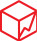 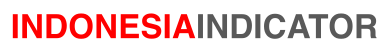 9
PERISTIWA DAERAH & KEPALA DAERAH MEDIA ONLINE
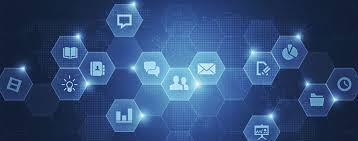 MONITORING MEDIA
Penyemprotan disinfektan menjadi peristiwa dominan Kabupaten Banyuasin. Sementara itu, Bupati mengikuti rapat paripurna nota pengantar LKPJ Bupati menjadi peristiwa dominan kepala daerah di media massa online.
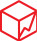 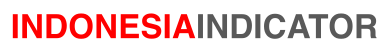 10
* Ntotal: jumlah total berita dalam topik Kabupaten Banyuasin.	 ***Nb: jumlah berita kepala daerah.
**Na: jumlah berita peristiwa utama.			****Nc: Jumlah berita utama kepala daerah.
PERISTIWA DAERAH & KEPALA DAERAH MEDIA CETAK
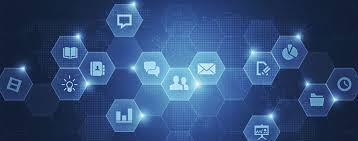 MONITORING MEDIA
PERISTIWA DOMINAN
BUPATI BANYUASIN
Pejabat Disdikbud diduga terjerat kasus narkoba menjadi peristiwa dominan Kabupaten Banyuasin di media massa cetak. Sementara itu, peristiwa dominan kepala daerah di media massa cetak yakni Bupati mengikuti rapat paripurna nota pengantar LKPJ Bupati.
***Nb: 23
****Nc: 15
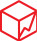 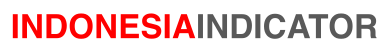 11
* Ntotal: jumlah total berita dalam topik Kabupaten Banyuasin.	 ***Nb: jumlah berita kepala daerah.
**Na: jumlah berita peristiwa utama.			****Nc: Jumlah berita utama kepala daerah.
KUTIPAN PERNYATAAN KEPALA DAERAH DI MEDIA ONLINE
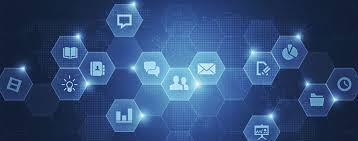 MONITORING MEDIA
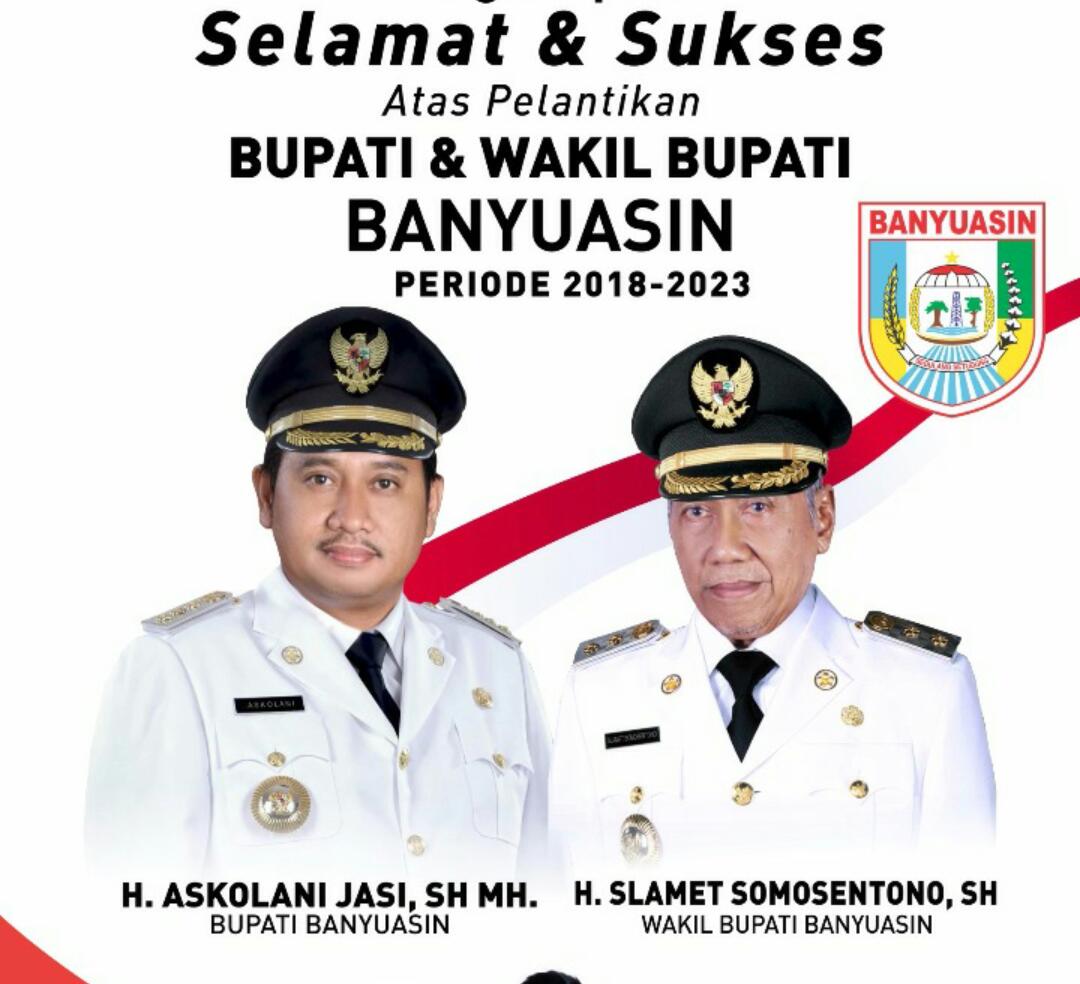 Bupati Banyuasin, Askolani
“Di Banyuasin ada 21 kecamatan, dan tiap desa punya yang namanya Gugus Tugas Penanggulangan COVID–19. Mulai hari ini, gugus tugas di desa telah melakukan penyemprotan disinfektan serentak,”
”Jadi total rumah tangga yang akan ditanggung Pemkab Banyuasin berjumlah 108.000 rumah tangga yang terdampak virus covid–19. Pembagian kebutuhan pokok ini rencananya satu minggu menjelang puasa ramadhan dan pendistribusianya akan dikoordinir oleh camat se Banyuasin,“
"Sesuai ketentuan pasal 16 PP Nomor 3 Tahun 2007 tentang Laporan Penyelenggaraan Pemerintahan Daerah (LPPD) kepada Pemerintah LKPJ kepada DPRD dan Informasi LPPD kepada Masyarakat, penyusunannya mengacu kepada Rencana Kerja Pemerintah Daerah (RKPD) yang telah kami tetapkan melalui Peraturan Bupati Banyuasin,"
"Memberikan kemudahan informasi bagi publik dalam memahami kondisi umum perencanaan dan realisasi sumber–sumber keuangan daerah yang telah menopang kinerja pemerintahan daerah pada tahun anggaran bersangkutan yang juga menyebabkan beberapa target sudah tercapai dengan baik,"
KR Sumsel, 14 Apr 2020
Swarna News, 11 Apr 2020
Tribun News Palembang, 14 Apr 2020
Tribun News Palembang 14 Apr 2020
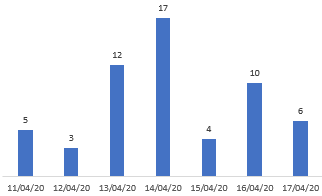 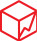 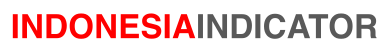 12
KUTIPAN PERNYATAAN KEPALA DAERAH DI MEDIA CETAK
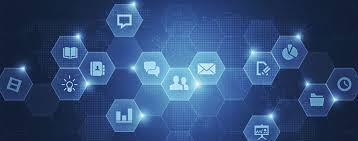 MONITORING MEDIA
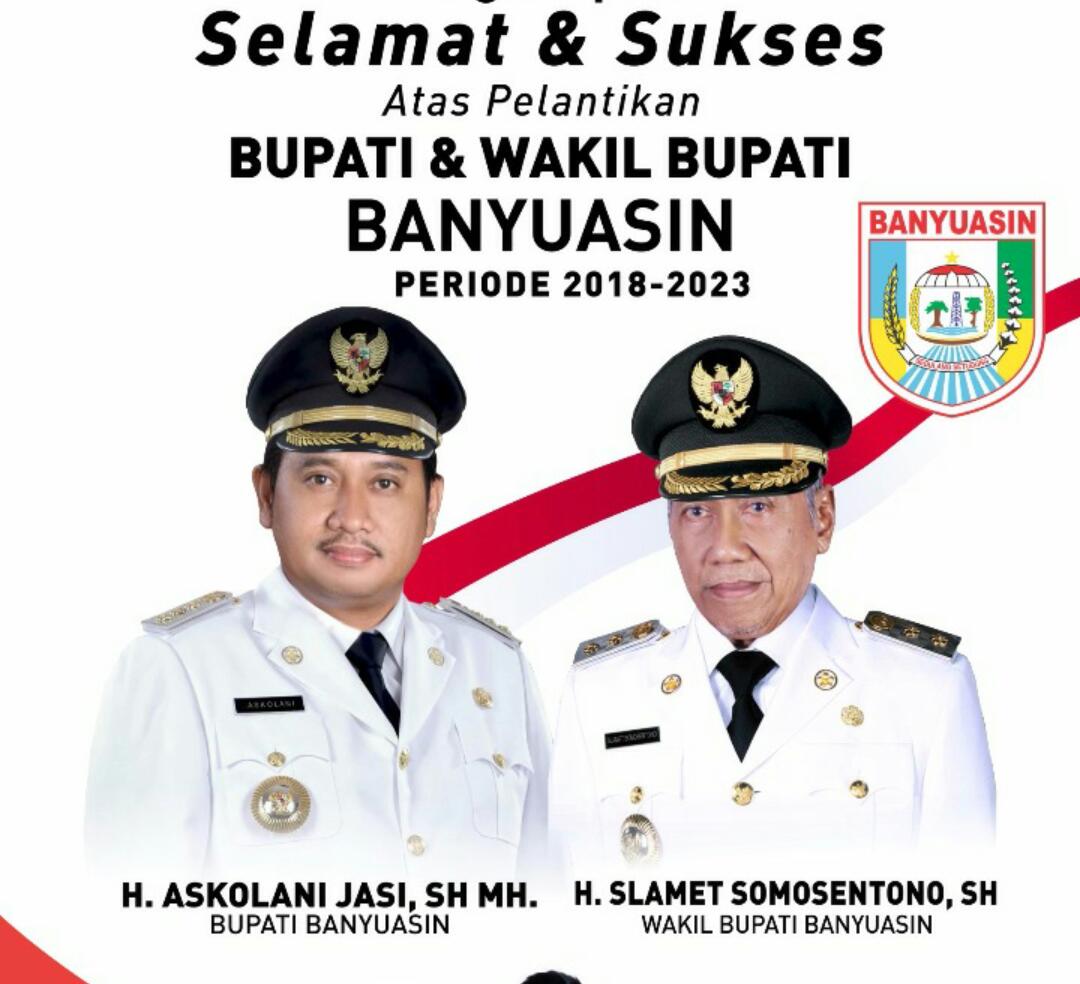 Bupati Banyuasin, Askolani
"Dana Desa tertuang dalam APBDes tidak perlu dirubah dulu, tapi sampaikan saja biar dana nya cepat masuk rekening untuk pencairan tahap pertama sebesar 40 persen. Dasarnya sudah ada Perbub 09 tahun 2009 perubahan APBDes dalam kejadian luar biasa,"
"Berdasarkan struktur keuangan daerah tahun 2019 meliputi pendapatan daerah, belanjaan daerah, dan pembiayaan daerah. Selanjutnya kami akan menyampaikan ringkasan kinerja manajemen' pemerintah daerah melalui pendekatan implementasi kebijakan serta beberapa saran teknis yang telah kita capai bersama Tahun Anggaran 2019,"
"Sebab, ekonomi masyarakat kita di desa ini berkaitan dengan karet. Harga anjlok, karena tidak ada pembeli. Ini yang mengkhawatirkan, ini harus kita ambil langkahlangkah cepat. Sehingga tidak ada krisis sosial dan ekonomi. Makanya kita akan menggelontorkan bantuan sosial kepada masyarakat kurang mampu,"
"Semua dana di fokuskan untuk penanganan wabah covid ini. Proyek fisik seperti jalan, jembatan dan lainnya yang belum kontrak, itu disetop semua. Kecuali yang sudah dikerjakan itu tetap jalan. Jadi kalau jalan yang tadinya mau dibangun tetapi di tunda kiranya dapat dimaklumi,"
Harian Banyuasin, 14 Apr 2020
Harian Musi Banyuasin, 17 Apr 2020
Radar Palembang, 14 Apr 2020
Harian Banyuasin, 13 Apr 2020
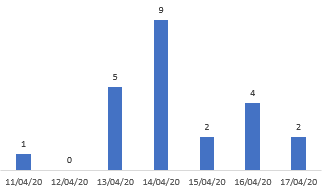 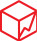 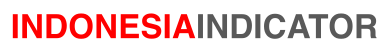 13
EKSPOS OPD
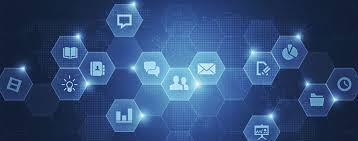 MONITORING MEDIA
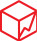 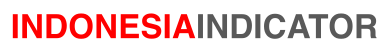 *Ntotal: 270
**∑ OPD: 89
14
* Ntotal: jumlah total berita dalam topik “Kabupaten Banyuasin”.
** ∑ OPD: jumlah penyebutan OPD dalam seluruh berita di topik “Kabupaten Banyuasin”.
EKSPOS OPD
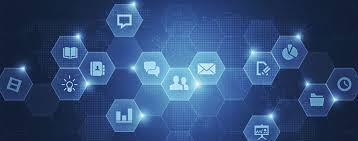 MONITORING MEDIA
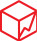 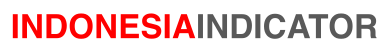 15
PERISTIWA KECAMATAN
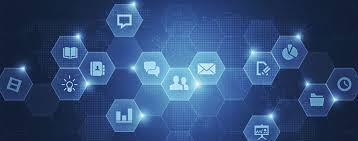 MONITORING MEDIA
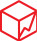 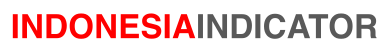 *Ntotal: 270
**Na: 11
16
*Ntotal: total seluruh berita terkait Kabupaten Banyuasin.
**Na: total berita peristiwa kecamatan.
ISU NEGATIF DAN POTENSI NEGATIF
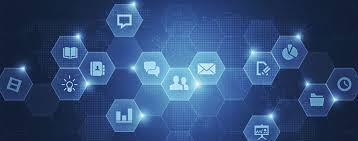 MONITORING MEDIA
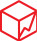 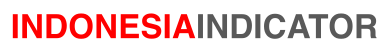 17
INFLUENCERS INTERNAL
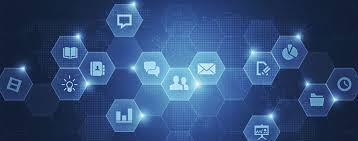 MONITORING MEDIA
Influencers Internal Media Cetak
Influencers Internal Media Online
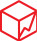 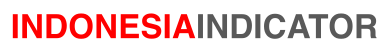 18
SEBARAN MEDIA
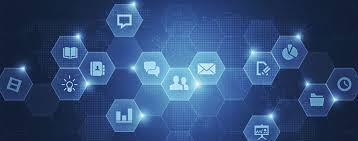 MONITORING MEDIA
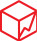 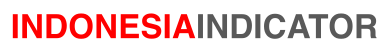 19